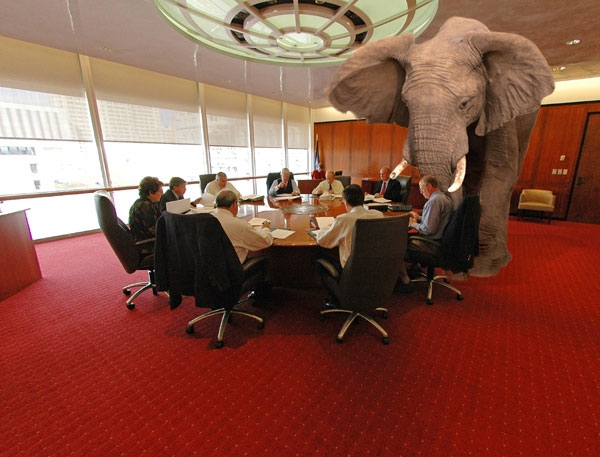 5. Glyphosate:The Elephant in the Room
Stephanie Seneff
Wise Traditions Workshop
November 8, 2013
people.csail.mit.edu/seneff/WAPF_Slides_2013/5_glyphosate.pdf
Never doubt that a small group of thoughtful,  committed citizens can change the world.       Indeed, it is the only thing that ever has.

-- Margaret Mead
US anthropologist (1901 - 1978)
Introduction
Outline
Autism Epidemic
Gut Microbes & Digestive Disorders
Some Statistics
Endocrine Disruption, Cancer and Kidney Failure
Glyphosate and Sulfate
Evidence of Exposure
Summary
“One of the puzzling aspects of autism is the marked increase in the incidence of autism that began in the United States in the early 1980s and has appeared to increase continuously since then.”
-William Shaw, Journal of Restorative Medicine 2013; 2: First line of Introduction.
Some Conditions Associated with Autism
Disrupted gut bacteria
Depleted serotonin supply
Deficiency in sulfur metabolites
Is there a toxic substance that is currently on the rise in our environment that could account for these comorbidities?
Recent Publication
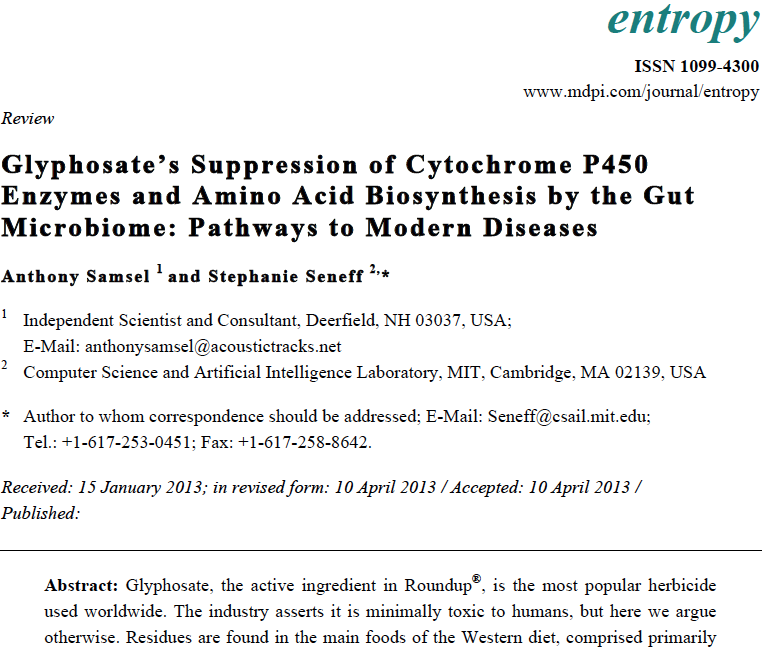 Glyphosate!!
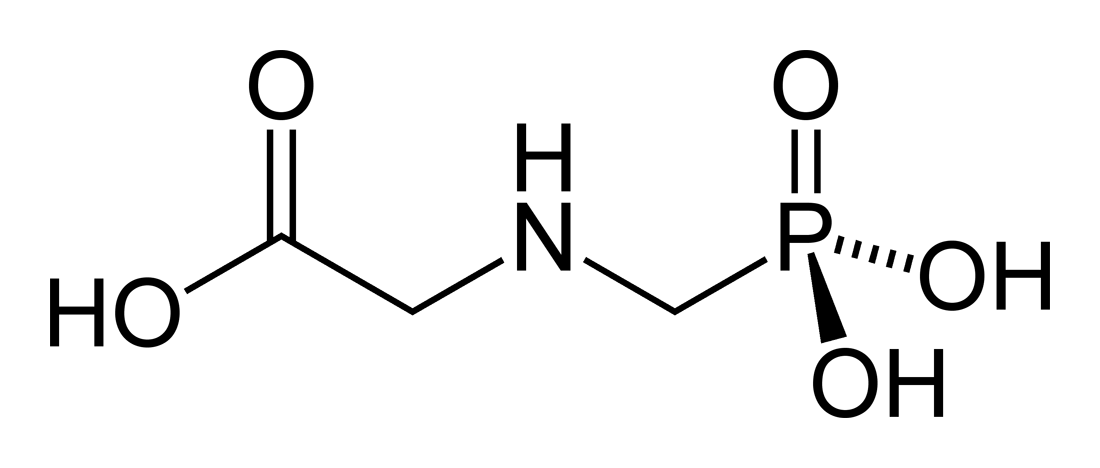 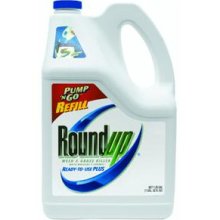 Glyphosate is now the #1 herbicide                         in use in the U.S. and is increasingly                   used  around the world
Developed and patented by Monsanto in the 1970’s
Came out from under patent in 2000
Inhibits an enzyme in the shikimate pathway involved in synthesis of tyrosine, tryptophan and phenylalanine (the three aromatic amino acids)
Huge expansion of GMO corn, soy, cotton, sugar beet and canola crops has led to sharp increases in glyphosate usage in the last decade
[Speaker Notes: WIKI]
Is Glyphosate Nontoxic?
Monsanto has argued that glyphosate is harmless to humans because we don’t have the shikimate pathway
However, our gut bacteria DO have this pathway
We depend upon them to supply us with essential amino acids (among many other things)
Other ingredients in Roundup greatly increase glyphosate’s toxic effects
Insidious effects of glyphosate accumulate over time
 Most studies are too short to detect damage
Glyphosate: Some Biological Effects*
Depletes aromatic amino acids and methionine
Disrupts gut bacteria
Studies with chickens, cows and pigs show overgrowth of pathogens in gut
Disrupts cytochrome P450 (CYP) enzymes which are involved in many biological functions
Depletes important minerals
Calcium, manganese, zinc, cobalt, iron, ….
Likely impairs sulfate synthesis and sulfate transport
*  A. Samsel and S. Seneff, Entropy 2013, 15, 1416-1463
[Speaker Notes: hydroxylation of vitamin D3 (cholecalciferol) into 25-hydroxycholecalciferol.]
Glyphosate: Some Biological Effects*
Depletes aromatic amino acids and methionine
Disrupts gut bacteria
Studies with chickens, cows and pigs show overgrowth of pathogens in gut
Disrupts cytochrome P450 (CYP) enzymes which are involved in many biological functions
Depletes important minerals
Calcium, manganese, zinc, cobalt, iron, ….
Likely impairs sulfate synthesis and sulfate transport
*  A. Samsel and S. Seneff, Entropy 2013, 15, 1416-1463
[Speaker Notes: hydroxylation of vitamin D3 (cholecalciferol) into 25-hydroxycholecalciferol.]
Glyphosate: Some Biological Effects (cont’d)
Depletes aromatic amino acids and methionine
Tryptophan  serotonin  melatonin
Serotonin deficiency is linked to obesity, autism, Alzheimer’s disease, depression, and violent behavior
Melatonin controls sleep/wake cycle
Tyrosine  dopamine, adrenaline, and melanin
Dopamine deficiency leads to Parkinson’s disease
Melanin in skin protects from UV exposure
Methionine is an essential sulfur-containing amino acid
Disrupts cytochrome P450 (CYP) enzymes which are involved in:
Regulation of sterols like vitamin D, cholesterol, and sex hormones
Bile acid production 
Detoxifying environmental toxins
Stabilizing blood (hemorrhaging vs blood clots)
[Speaker Notes: hydroxylation of vitamin D3 (cholecalciferol) into 25-hydroxycholecalciferol.]
Some Biomarkers for Autism
Disrupted gut bacteria; inflammatory bowel
Low serum sulfate
Methionine deficiency
Serotonin and melatonin deficiency
Defective aromatase (CYP enzyme)
Zinc and iron deficiency
High serum nitrate and ammonia
Impaired immune function
Chronic low-grade inflammation in the brain
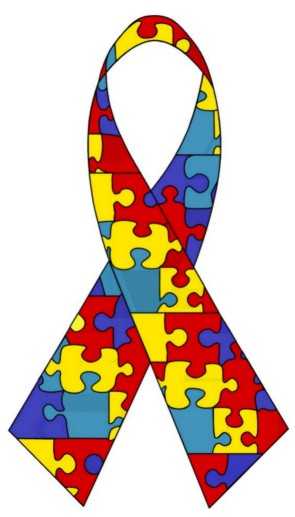 [Speaker Notes: Samantha/zinc_deficiency_autism.text]
Some Biomarkers for Autism
Disrupted gut bacteria; inflammatory bowel
Low serum sulfate
Methionine deficiency
Serotonin and melatonin deficiency
Defective aromatase (CYP enzyme)
Zinc and iron deficiency
High serum nitrate and ammonia
Impaired immune function
Chronic low-grade inflammation in the brain
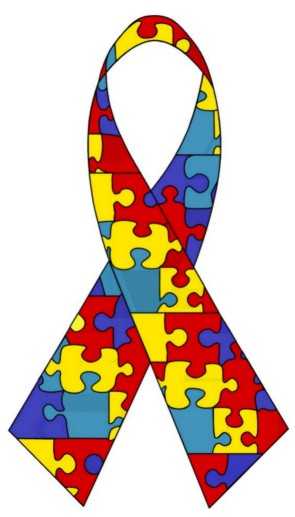 These can all be explained by glyphosate’s known effects on biological systems
[Speaker Notes: Samantha/zinc_deficiency_autism.text]
Recapitulation
Autism rates have been increasing at an alarming rate in recent years, in step with increases in glyphosate application to GMO crops
Autism is associated with disrupted gut bacteria, serotonin deficiency, impaired immune function, sulfate deficiency, etc.
Most of the biomarkers associated with autism can be explained by known biological effects of glyphosate
These effects can also explain many other modern diseases and conditions
Gut Microbes & Digestive Disorders
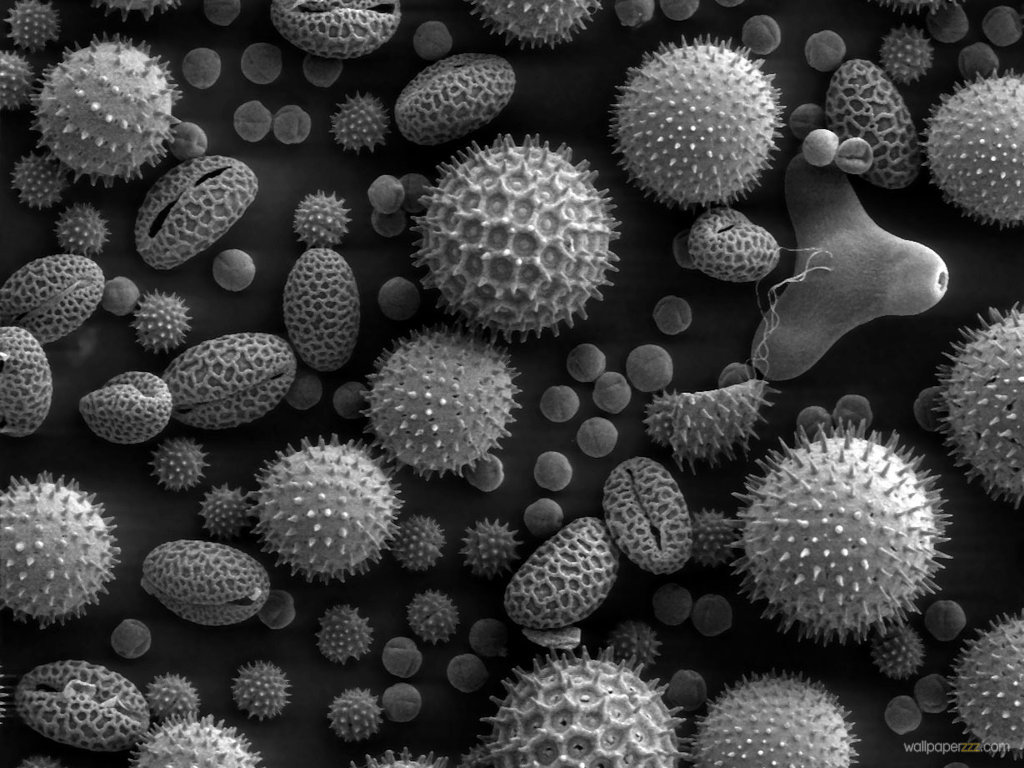 Gut Microbes and Obesity
Our microbes outnumber our own cells 10 to 1
There are between 200 and 300 different species in a typical person.
Environmental toxins like glyphosate can cause an overgrowth of pathogens in the gut
They release toxic phenols
This can lead to inflammatory bowel disease
 And a direct path to obesity!
Gut microbes from an obese person induced obesity in mice*
*N.  Fei and L.  Zhao, The ISME Journal, Online Publication Dec. 2012
[Speaker Notes: *See: http://www.usaprepares.com/health/scientists-link-obesity-to-gut-bacteria]
Pigs Fed GMOs Develop Inflamed Gut*
Pigs have a similar digestive system to humans
Digestive problems observed anecdotally in  GMO-fed pigs
inflammation in stomach and                                          intestine,  stomach ulcers,                                                     thinning of intestinal walls,                                                       increase in haemorrhagic                                                       bowel disease
Follow-on Experiment:
168 just-weaned pigs fed                                           "typical diet,”  soy and corn, until slaughtered
Half fed GMO versions, half organic.
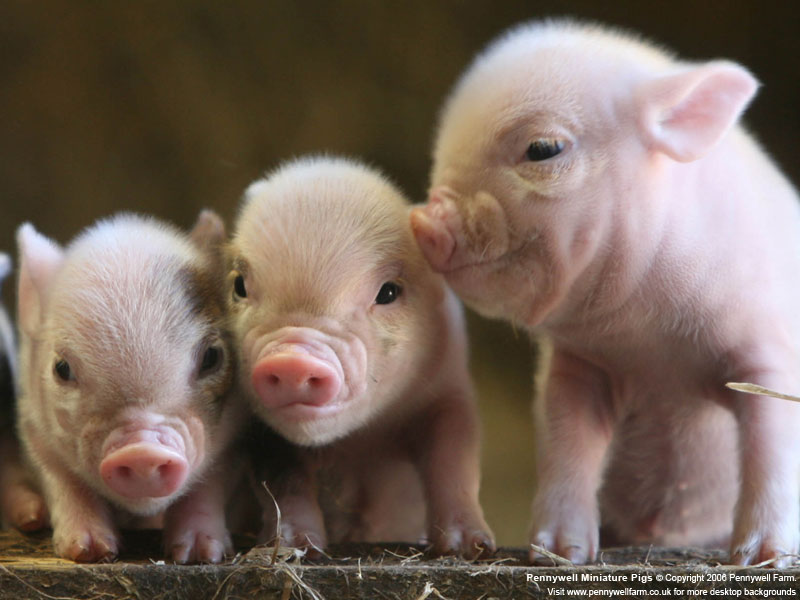 *J.A. Carman et al., Journal of Organic Systems, 8(1), 2013.
[Speaker Notes: Swine/pigs_fed_GMOs_inflamed_gut.pdf
Also pigs_GMOs_summary.pdf
./Pigs_Study_NaturalNews.pdf

http://www.beyondpesticides.org/dailynewsblog/?p=10823]
Pigs Fed GMOs Develop Inflamed Gut*
Blind autopsies conducted
Female pigs' uterus 25% larger in GMO-fed pigs
Female pigs 2.2x more likely to get severe stomach inflammation on GMO diet
Males were 4x more likely
Non-GMO Feed
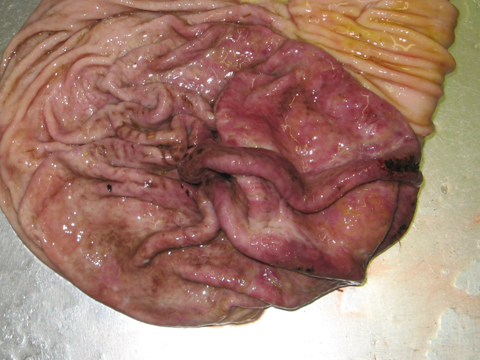 GMO Feed
Photos kindly provided by Howard Vlieger
*J.A. Carman et al., Journal of Organic Systems, 8(1), 2013.
[Speaker Notes: Swine/pigs_fed_GMOs_inflamed_gut.pdf
Also pigs_GMOs_summary.pdf
./Pigs_Study_NaturalNews.pdf]
Human Digestive System Disorders
We are seeing an alarming increase in the US in many diseases related to the gut
Crohn’s disease, inflammatory bowel disease, colitis, acid reflux disease, gluten and casein intolerance, celiac disease, leaky gut
The gut-brain axis links neurological disorders with gut disorders
I believe that glyphosate is a major cause
[Speaker Notes: Celiac disease has quadrupled in the US in last 50 years]
Celiac Disease has Quadrupled           in the US in the Last 50 Years
[Speaker Notes: Today’s serum is more than four times as likely to carry those
Antibodies (to gluten)]
Celiac Disease, Glyphosate and      Non-Hodgkin’s Lymphoma
Bifidobacteria are depleted in celiac disease*
They convert gluten to less toxic form
Glyphosate preferentially kills bifidobacteria**
Celiac disease is associated with increased risk to non-Hodgkin’s lymphoma***
Glyphosate itself  is also linked directly to    non-Hodgkin’s lymphoma****
*M. Velasquez-Manoff, NY Times Sunday Review, Feb. 23, 2013
**A.A. Shehata et al., Curr Microbiol. 2013 Apr;66(4):350-8.
.*** C. Catassi et all, JAMA. 2002 Mar 20;287(11):1413-9.
****M. Eriksson et al., Int J Cancer. 2008 Oct 1;123(7):1657-63.
[Speaker Notes: **./ bifidobacteria_celiac_disease.text
Cancer/Celiac_disease_increases_hodgkins_lymphoma.text
3-4 fold increased risk to non-Hodgkins lymphoma
./Celiac_and_bacteria.text]
“Herbicide Resistant Ryegrass Troubling for Wheat Growers”*
“If you see ryegrass at harvest following an Axial XL application, it may be resistant. And you can scatter seed all over the field with the combine.”
“A reduced-tillage approach, using a burndown herbicide ahead of planting in a stale seedbed, also holds promise for improved control.”

“ ‘We may be able to knock out 80% to 90%                                          of the resistant ryegrass with glyphosate.’ ”
-- Jim Swart,  integrated pest management specialist
*Ron Smith, Western Farm Press, Mar. 23, 2013
[Speaker Notes: Glyphosate/pesticides_for_wheat_slides.pdf
glyphosate/Axial_XL.text]
Pseudomonas and Glyphosate*
Pseudomonas aeruginosa, a                                     gram negative bacterium,                                                  is a major problem  today in                                       hospitals due to its resistance                                                to multiple antibiotics
P. aeruginosa is one of only three                                               bacterial species  that can break down glyphosate. 
It produces formaldehyde as a by-product
Formaldehyde is a well established neurotoxin
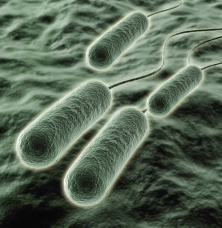 *S. de Betnzmann and P. Plésiat Environ Microbiol. 2011 Jul;13(7):1655-65.
“Dramatic Increase in Hospitalization of US Children With Inflammatory Bowel Disease”*
Study conducted at Case Western Reserve University School of Medicine
> 11 Million hospitalization records examined
Patients < 20 years old
49% increase from 2000 to 2009 in Crohn’s disease discharges
71%  increase in ulcerative colitis discharges
*C. Pant et al., Journal of Investigative Medicine 61(6), August 2013. 
Science Daily, June 25, 2013
[Speaker Notes: ./inflammatory_bowel_disease_children.text
./children_inflammatory_bowel_epidemic_2013]
Recapitulation
We depend on our gut bacteria in many ways
Bacteria from an obese person can induce obesity in mice
Glyphosate is an antibiotic that preferentially kills the good bacteria
Pigs fed GMO corn and soy develop inflammatory gut
Humans are experiencing an epidemic in gut disorders like inflammatory bowel disease and gluten intolerance
Due to herbicide-resistant rye grass, farmers use glyphosate as a desiccant at harvest time
Pseudomonas aeruginosa, a growing problem in hospitals, can break down glyphosate
Some Statistics
Tremendous Growth in GE Crops in Last 15 Years (U.S.)
[Speaker Notes: GMO-Health.pdf]
Glyphosate vs. Other Pesticides*
Glyphosate
*http://sustainablepulse.com/wp-content/uploads/GMO-health.pdf
Glyphosate and Autism*
R = 0.9898; p <= 2.6e-06
Pearson Correlation Coefficient = 0.99
*Nancy Swanson, http://www.examiner.com/article/
data-show-correlations-between-increase-neurological-diseases-and-gmos
[Speaker Notes: Nancy Swanson – I have a fanclub account for her.

Individuals with disabilities in education act IDEA]
Glyphosate and Autism*
U.S. Market is 25% of   World Market of Roundup
R = 0.9898; p <= 2.6e-06
Pearson Correlation Coefficient = 0.99
*Nancy Swanson, http://www.examiner.com/article/
data-show-correlations-between-increase-neurological-diseases-and-gmos
[Speaker Notes: Nancy Swanson – I have a fanclub account for her.

Individuals with disabilities in education act IDEA]
Diabetes and Roundup Application*
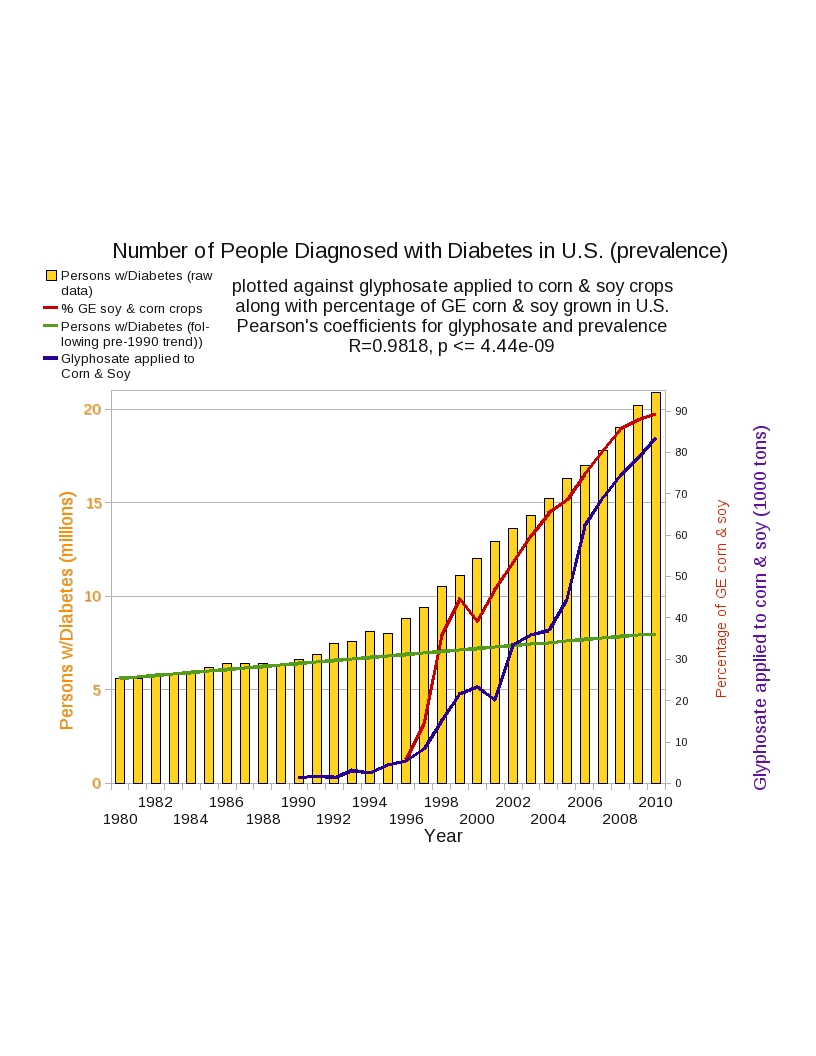 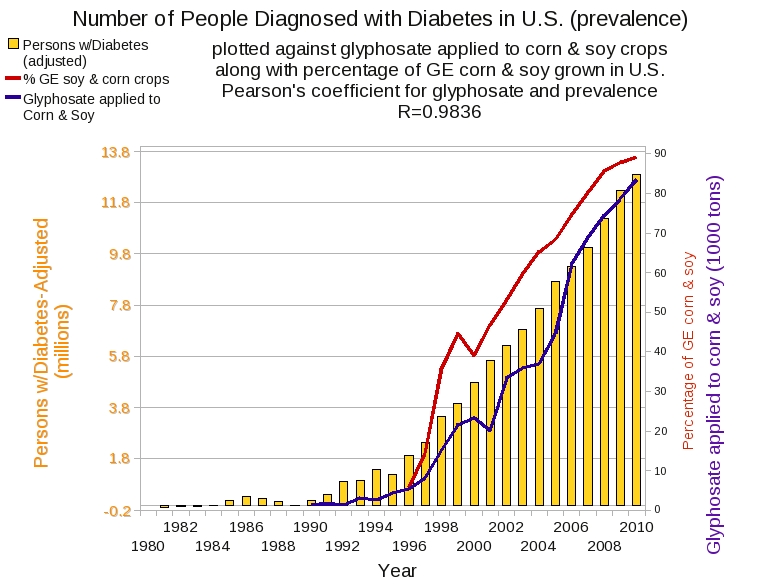 Remove Background Trend
*Nancy Swanson, http://www.examiner.com/article/
data-show-correlations-between-increase-neurological-diseases-and-gmos
Nancy Swanson’s Data: Pearson Correlation Coefficients between Diseases and Roundup Application to Corn and Soy Crops in the US*
Correlation     P-value
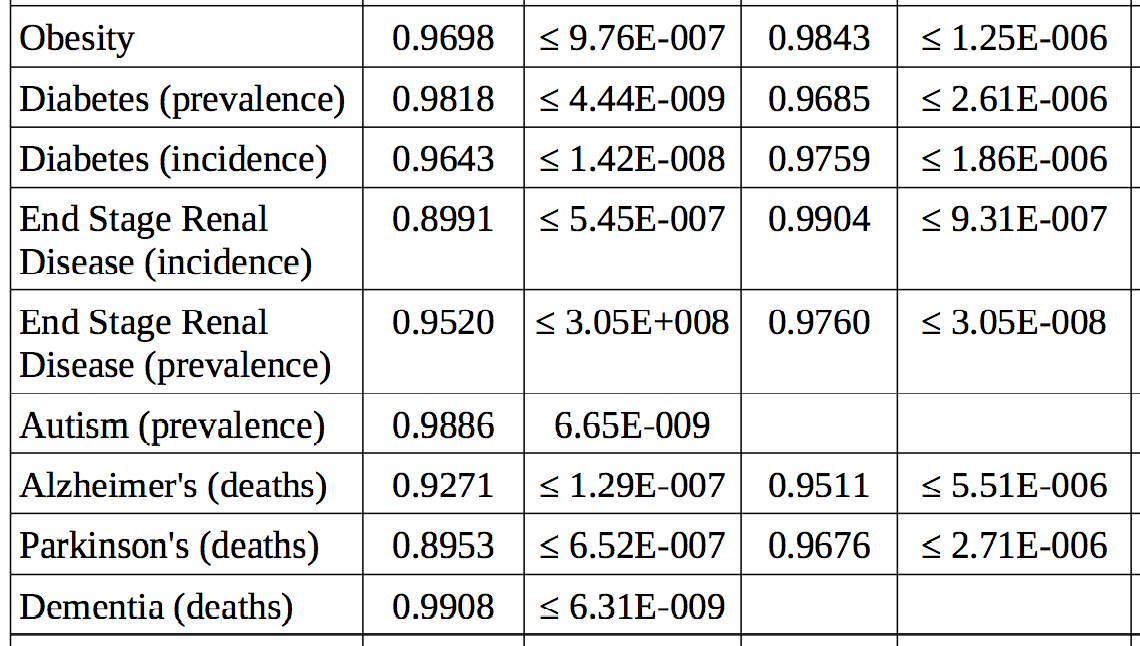 0.000000976
*Nancy Swanson, http://www.examiner.com/article/
data-show-correlations-between-increase-neurological-diseases-and-gmos
Is Glyphosate Making Us Obese?
Obesity in US over Time*
Glyphosate was introduced into the food chain in 1975
*Figure 1 in R.J. Johnson et al., Am J Clin Nutr 2007;86:899–906.
[Speaker Notes: Sugar intake per capita in the United Kingdom from 1700 to 1978 (30, 31; E) and in the United States from 1975 to 2000 (32; 􏰏) is compared with obesity rates in the United States in non-Hispanic white men aged60–69y(17;F).Valuesfor1880-1910arebasedonstudiesconducted in male Civil War veterans aged 50–59 y (18).]
Recapitulation
We have seen a tremendous growth in GMO crops in the last 15 years along with a tremendous increase in glyphosate application
Use of Roundup on corn and soy over time correlates very strongly with the observed increases in a host of diseases:
Diabetes, obesity, autism, kidney failure, Alzheimer’s disease, Parkinson’s disease, etc.
Obesity epidemic in US began when Roundup was first introduced in 1975
Endocrine Disruption, Cancer         and Kidney Failure
“More and more studies have revealed carcinogenic and endocrine disrupting effects of Roundup at lower doses than those authorized for residues found in Genetically Modified Organisms.”

-- Dr. Nancy Swanson
[Speaker Notes: Spacedoc/glyphosate/Nancy_GMO_health.pdf

reports of neural defects and craniofacial malformations from regions where glyphosate-based herbicides (GBH) are used 
http://sustainablepulse.com/wp-content/uploads/Argentina-GM-human-pics.jpg
http://sustainablepulse.com/2013/04/27/dr-swanson-gmos-and-roundup-increase-chronic-diseases-infertility-and-birth-defects/#.UXvHfIJAuYm]
Glyphosate is an endocrine disruptor that promotes breast cancer*
Low and environmentally                                                                  relevant concentrations of                                                                 glyphosate possess                                                                        estrogenic activity

Glyphosate caused human                                                                             hormone-dependent breast                                                                               cancer cells to proliferate at                                                                                   concentrations of                                                                                       parts per trillion

Additive effect from genistein, a phytoestrogen in soybeans
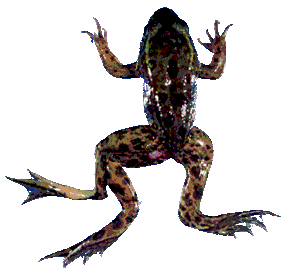 * S. Thongprakaisang et al., Food Chem Toxicol. 2013 Jun 8. S0278-6915(13)00363-3.
[Speaker Notes: ./glyphosate_and_breast_cancer.text
Swine/glyphosate_breast_cancer.pdf
Please make a note that this study shows Glyphosate effects down to parts per trillion (10 to the minus12th). 
In this study, we found that glyphosate at a log interval concentration ranging from 10-12 to 10-6 M increased the cell proliferation of a hormorne dependent breast cancer T47D ce]
Glyphosate and Anencephaly*
Yakima, Benton and Franklin counties in Washington State have an unusually high number of pregnancies                             affected by the birth defect, anencephaly
75 pesticides were analyzed in studying                                  contamination due to surrounding agriculture
47 (63%) of these were detected
Glyphosate was applied in large amounts,                                         but was not studied
5% solution of glyphosate was also used heavily around irrigation ditches to control weeds
Main herbicide recommended due to its “low toxicity”
Glyphosate has been linked to anencephaly                                     due to its effect on retinoic acid
*Barbara H. Peterson. Farm Wars, http://farmwars.info/?p=11137
[Speaker Notes: Celiac/brain_damaged_babies_washington_state_glyphosate.text

In the U.S., there are approximately one or two expected cases of anencephaly for every 10,000 annual births. However, in the three named Washington counties, with a total population of approximately 515,000, the health department found that there was an abnormally high number of cases reported from January 2010 to January 2013 with approximately eight cases of anencephaly for every 10,000 births.]
Glyphosate Upregulates Retinoic Acid*
Small Brain
*A. Carrasco, Teratogenesis by glyphosate based herbicides and other pesticides. Relationship with the retinoic acid pathway. In  Breckling, B. & Verhoeven, R. (2013) GM-Crop Cultivation – Ecological Effects on a Landscape Scale. Theorie in der Ökologie 17. Frankfurt, Peter Lang.
Fertility Rates are Dropping Worldwide*
Fertility rates are falling rapidly in countries around the world, often to below 2.0.
Cultural changes play a role
But glyphosate is likely contributing as well
Sperm depend on cholesterol sulfate for decapitation and fertilization
Cholesterol sulfate synthesis depends on cytochrome P450 (CYP) enzymes 
Glyphosate disrupts CYP enzyme function
*A. Samsel and S. Seneff, Entropy 2013, 15, 1416-1463.
"Male fertility under threat as average sperm counts drop”*
Study of 26,600 men in France found sperm concentration had decreased by 32% since the 1990s.
Numbers steadily dropped by 2% per year from 1989 to 2005.
Proportion of normally formed sperm also declined by about 1/3.
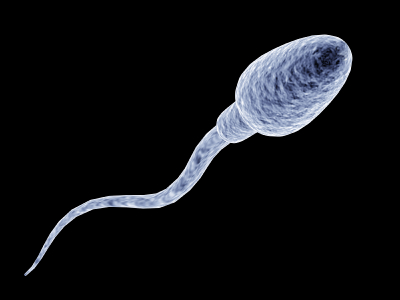 * M. Rolland et al., Hum Reprod. 2013 Feb;28(2):462-70.
[Speaker Notes: ./falling_sperm_counts.text
Falling_sperm_counts.article.text]
Kidney Failure in Agricultural Workers*
Workers in sugarcane fields in Central America and in India are dying at a young age in record numbers from kidney failure
Arsenic exposure from drinking water?
Excess use of Tylenol?

Glyphosate disrupts the enzyme that breaks down Tylenol, leading to Tylenol toxicity
*ticotimes.net, San Jose, Costa Rica, August 8, 2013.
[Speaker Notes: http://www.ticotimes.net/More-news/News-Briefs/What-is-killing-the-young-men-of-Canas-_Wednesday-August-07-2013
./diabetes_farmers_costa_rica.pdf]
“What is killing the young men of Cañas?”*
Crop Dusting Plane
*ticotimes.net, San Jose, Costa Rica, August 8, 2013.
[Speaker Notes: http://www.ticotimes.net/More-news/News-Briefs/What-is-killing-the-young-men-of-Canas-_Wednesday-August-07-2013
./diabetes_farmers_costa_rica.pdf]
“What is killing the young men of Cañas?”
Abstract: “The effect of the aerial application of 0.86 kg a.i./ha of glyphosate in 75 l of water on the ripening of 3 sugar cane varieties was studied in Costa Rica.  …”*
*J.F. Subiros, The effect of applying glyphosate as ripener in three
sugar cane varieties, Turrialba 1990, 40(4), 527-534.
[Speaker Notes: http://www.ticotimes.net/More-news/News-Briefs/What-is-killing-the-young-men-of-Canas-_Wednesday-August-07-2013
./diabetes_farmers_costa_rica.pdf
http://www.cabdirect.org/abstracts/19916778875.html;jsessionid=93B05D1723894A0DF7BC4E82BD31A06F]
End Stage Renal Disease Death RatePlotted Against Glyphosate and GMOs*
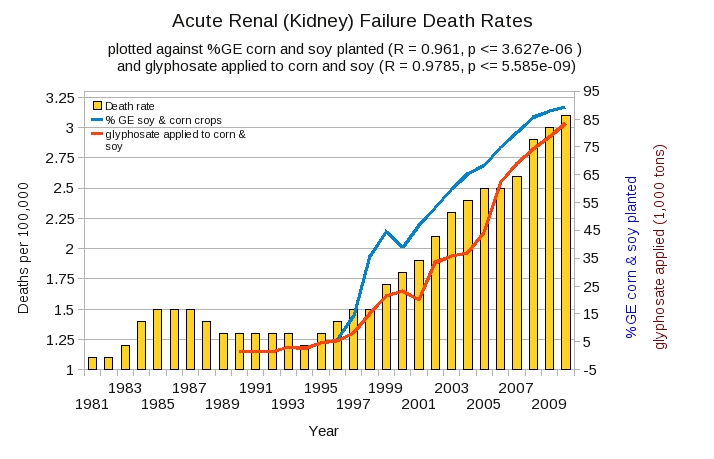 *Plot prepared by Nancy Swanson from available data online
Recapitulation
Glyphosate is a known endocrine disruptor
Contributes to infertility and birth defects
Glyphosate causes breast tumor cells to proliferate at concentrations of parts per trillion
Glyphosate upregulates retinoic acid which causes microcephaly and anencephaly
This could explain recent high incidence of anencephaly in Yakima, WA
Agricultural workers in Costa Rica and India are experiencing high rate of kidney failure
Likely due to application of glyphosate pre-harvest to sugar cane
Kidney failure is rising dramatically in the US in step with glyphosate usage on corn and soy
Glyphosate and Sulfate
Rosemary Waring on Autism (1990)*
“These results indicate that there may be a fault either in manufacture of sulphate or that sulphate is being used up dramatically on an unknown toxic substance these children may be producing” (p. 198).
*O’Reilly, B.A.; Waring, R.H. Enzyme and sulphur oxidation deficiencies in autistic children with known food/chemical intolerances. Xenobiotica. 1990, 20, 117–122.
Kosmotropes Gel the Blood
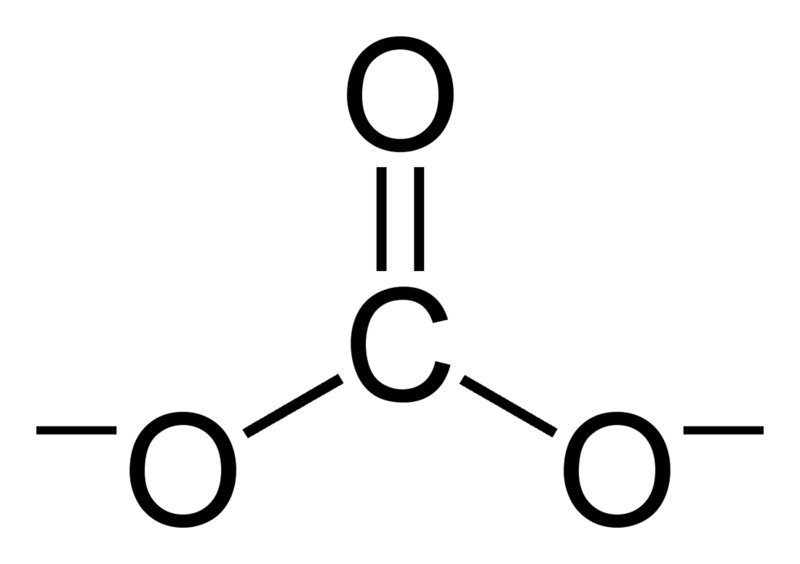 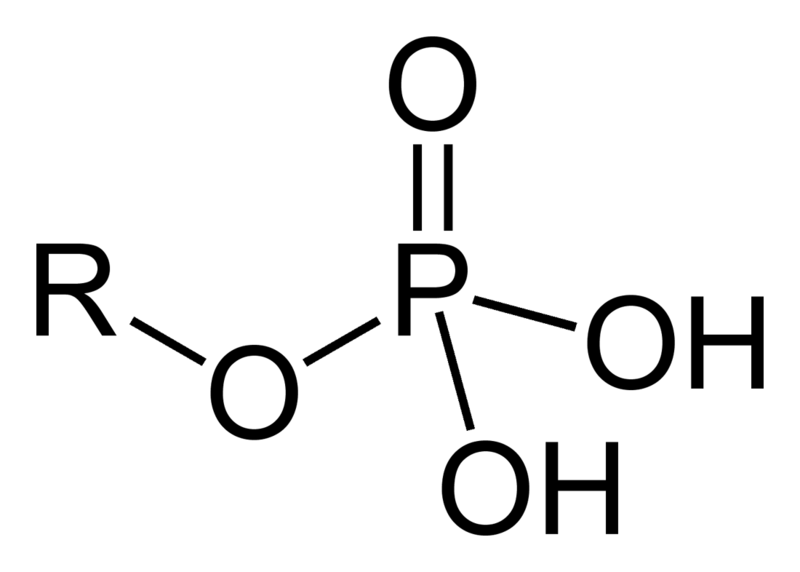 carbonate
phosphate
sulfate
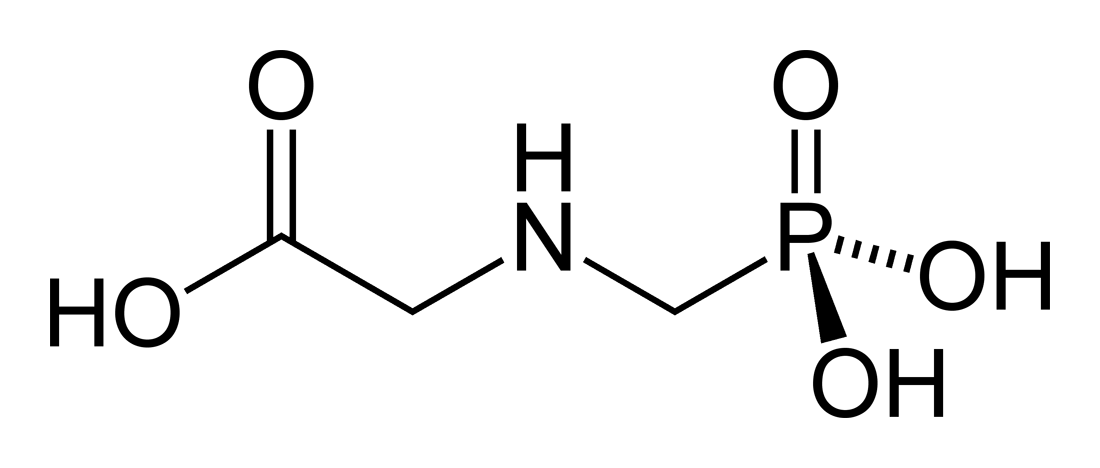 “Liquid Ice”
carbonyl
phosphonyl
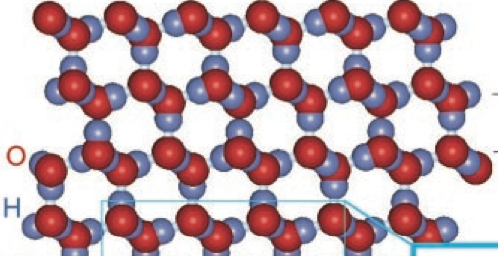 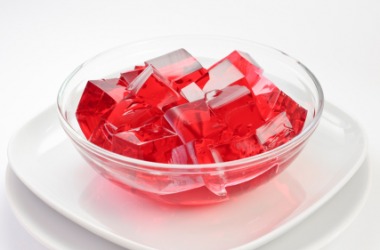 glyphosate
[Speaker Notes: Picture from treasures/interfacial_water_crystalline_structure.pdf]
Kosmotropes Gel the Blood
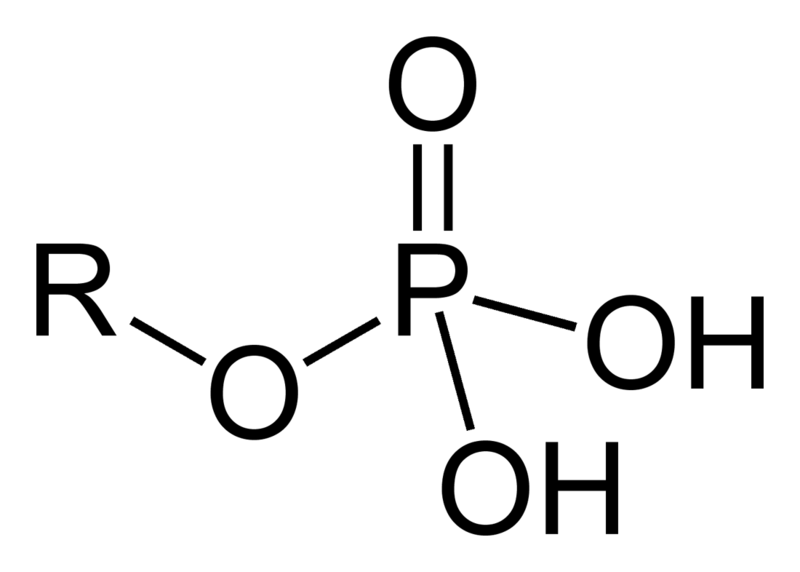 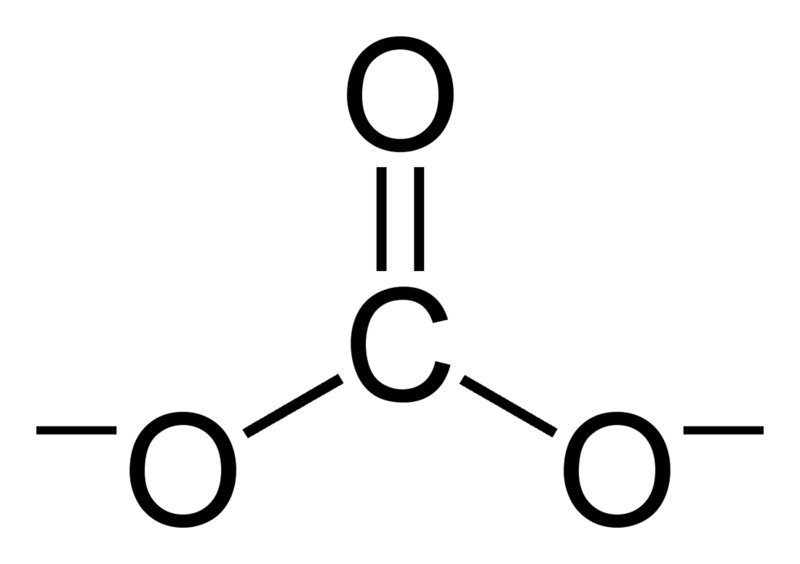 Intentional poisoning by drinking glyphosate leads to death due to                              disseminated intravascular coagulation
phosphate
carbonate
sulfate
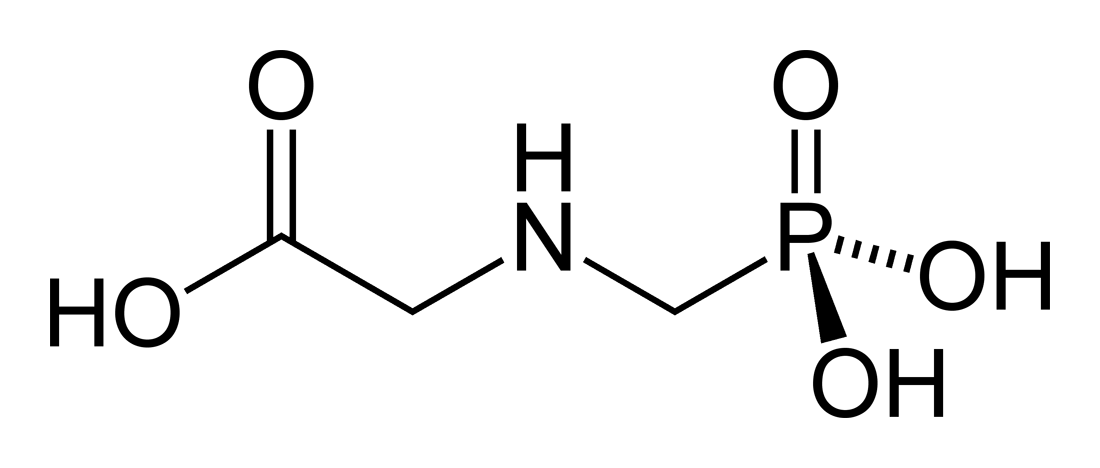 carbonyl
phosphonic
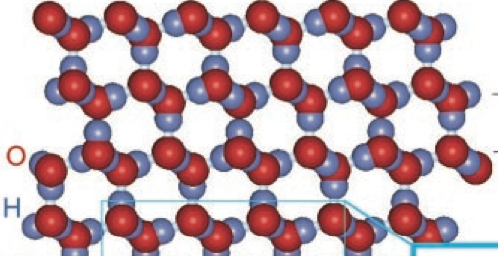 glyphosate
Aluminum Glyphosate*
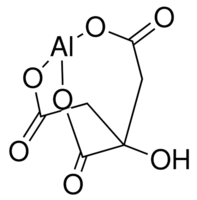 Six different ways two glyphosate molecules can chelate aluminum
Aluminum citrate**
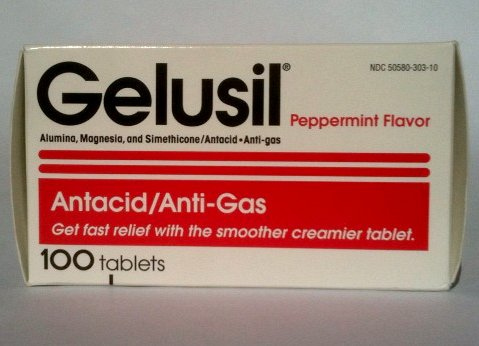 ALUMINA
aluminum
*M. Purgel et al., Journal of Inorganic Biochemistry 103 (2009) 1426–1438
** P. Sianina et al., Clin. Chem. 32/3, 539-541, 1986.
[Speaker Notes: AnthonySamsel/swine/aluminum_glyphosate.pdf
aluminum_citrate_absorbs_well_vinegar_antacids.pdf
Csail/2013/project/Anthony/]
Safe Sulfate Transport: Carbon Rings
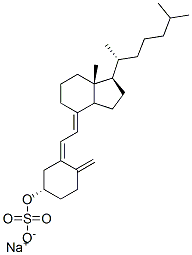 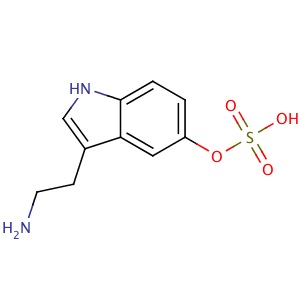 serotonin sulfate
vitamin D sulfate
cholesterol sulfate
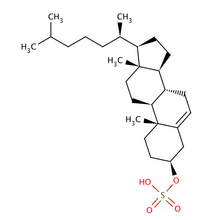 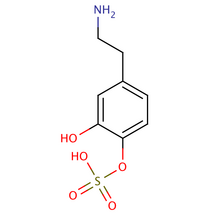 dopamine sulfate
estrone
 sulfate
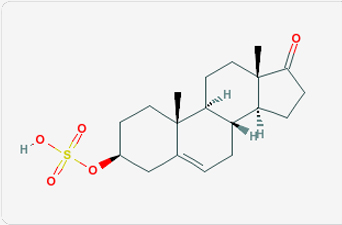 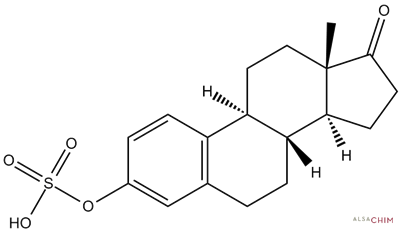 DHEA sulfate
Safe Sulfate Transport: Carbon Rings
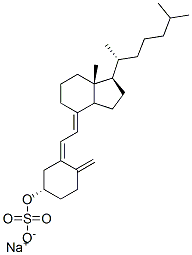 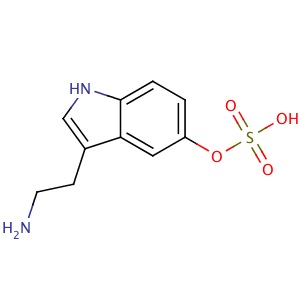 serotonin sulfate
vitamin D sulfate
cholesterol sulfate
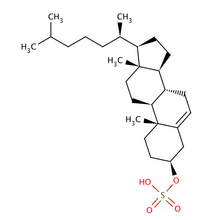 Glyphosate depletes serotonin and dopamine and disrupts enzymes involved with sterol sulfation: Imperiled sulfate transport
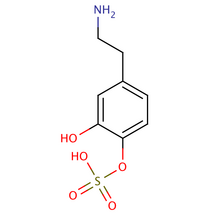 dopamine sulfate
estrone
 sulfate
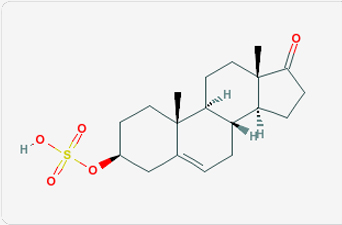 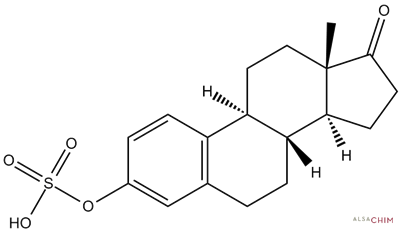 DHEA sulfate
Toxic Phenols Transport Sulfate
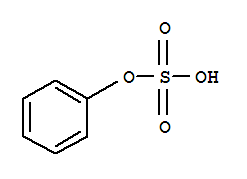 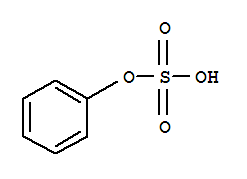 H
TOXIC
Clostridium difficile produce p-cresol             (toxic phenol) associated with inflammatory bowel disease and with autism
C. difficile is becoming an ever growing    problem in hospitals in the U.S.
Recapitulation
Decreased sulfate supply is a feature of autism
Glyphosate likely combines with aluminum in gut to produce very toxic complex
Glyphosate poisoning coagulates the blood
Safe sulfate transport requires carbon rings
Glyphosate interferes with sulfate transport by both sterols and catecholamines
Pathogenic bacteria produce toxic phenols which can carry sulfate to liver and pancreas
Evidence of Exposure
Prof. Don Huber on Glyphosate*
“When future historians write about our time, they're not going to write about the tons of chemicals that we did or didn't apply. When it comes to glyphosate, they're going to write about our willingness to sacrifice our children and jeopardize our existence, while threatening and jeopardizing the very basis of our existence; the sustainability of our agriculture.”
*Retired professor from Purdue University; Expert in plant pathology
articles.mercola.com/sites/articles/archive/2012/01/15/dr-don-huber-interview-part-2.aspx
[Speaker Notes: Dr. Mercola interview:http://articles.mercola.com/sites/articles/archive/2012/01/15/dr-don-huber-interview-part-2.aspx]
The U.S. government does minimal monitoring of glyphosate residues in foods
Is Glyphosate in Our Food?
Wheat desiccated with Roundup
High fructose GMO corn syrup
GMO soy protein filler
GMO Canola Oil
Cows fed GMO corn and soy
Potatoes desiccated with herbicides
Testing for Glyphosate Residues                  in US Foods*
195 page document
Only one food item was tested for glyphosate: soy
271/300 samples tested contained glyphosate residues (90.3%)
287/300 contained AMPA (a breakdown product of glyphosate) (95.7%)
*USDA Pesticide Data Program: Annual Summary, 2011
[Speaker Notes: aminomethylphosphonic acid]
To my knowledge, no studies have been done assessing the effects of glyphosate on humans
“Determination of Glyphosate residues in human urine samples from 18 European countries”*
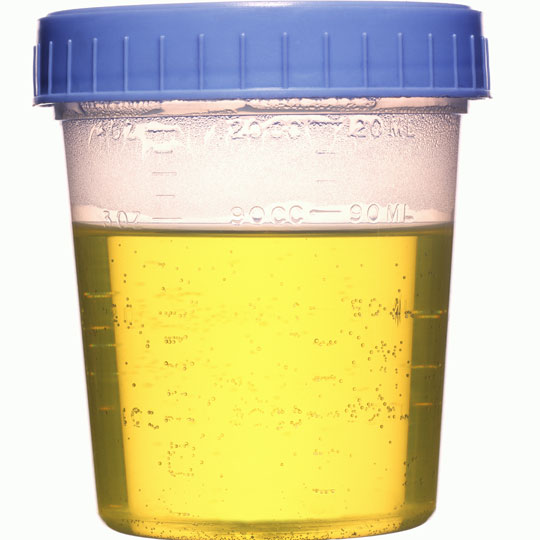 182 urine samples from 18 European                countries analyzed for glyphosate  
city-dwellers who had never handled                           roundup or any herbicides.
44% of the samples contained quantifiable amounts of glyphosate
7% of the participants exceed 0.8 micrograms/Liter, the reference cutoff for "safety”
Diet seems to be the main source of exposure
These numbers would be much worse if they were measured in the U.S.
*https://www.foeeurope.org/sites/default/files/glyphosate_studyresults_june12.pdf
[Speaker Notes: Europe Urine 
./WeedKillerHumanUrine.pdf
Swine/glyphosate_in_urine_Europe.pdf]
“Determination of Glyphosate residues in human urine samples from 18 European countries”*
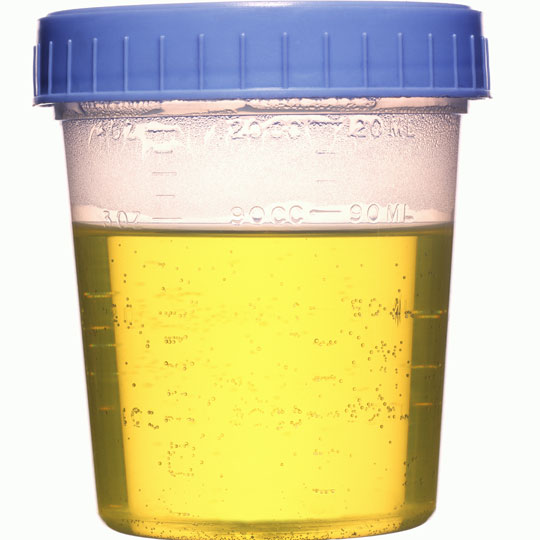 "Our testing highlights a serious lack of action by public authorities across Europe and indicates that this weed killer is being widely overused. Governments need to step-up their monitoring and bring in urgent measures to reduce its use. This includes rejecting any genetically modified crops that would increase the use of glyphosate."
182 urine samples from 18 European                countries analyzed for glyphosate  
city-dwellers who had never handled                           roundup or any herbicides.
44% of the samples contained quantifiable amounts of glyphosate
7% of the participants exceed 0.8 micrograms/Liter, the reference cutoff for "safety”
Diet seems to be the main source of exposure
These numbers would be much worse if they were measured in the U.S.
*https://www.foeeurope.org/sites/default/files/glyphosate_studyresults_june12.pdf
[Speaker Notes: Europe Urine 
./WeedKillerHumanUrine.pdf
Swine/glyphosate_in_urine_Europe.pdf]
Go Organic!
Summary
We should be very worried about glyphosate in the food and water supplies
Glyphosate’s disruption of gut bacteria, depletion of essential amino acids and minerals, and interference with cytochrome P450 enzymes have widespread consequences
Glyphosate can explain health problems worldwide, including autism, diabetes, infertility, kidney failure, gluten intolerance, cancer, etc.
Glyphosate needs to be removed from the market and we need to find the path to sustainable pesticide-free agriculture
[Speaker Notes: Mention paper has a lot more]